FUNCTIONS LESSON
Mathematics Lesson or Middle School
LESSON OUTLINE
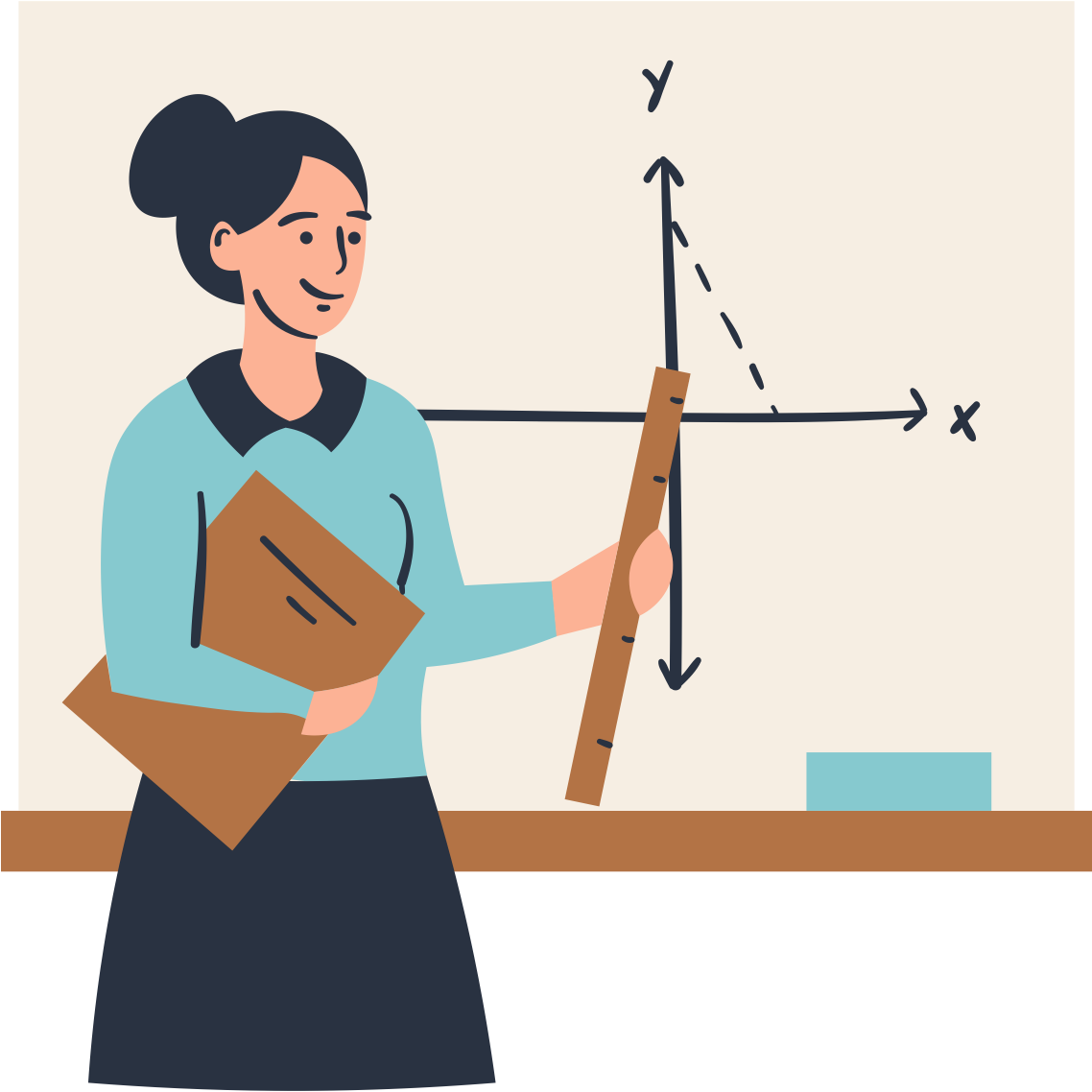 What are relations?
What are functions?
Presenting functions as tables and graphs
The Vertical Line Test
LET'S RECALL AND ANALYZE!
y
12
10
Do you still remember how to fill in the table of values based on a given graph? 

Complete the table of values below.
8
6
4
2
x
2
4
6
8
10
12
LEARNING OUTCOMES
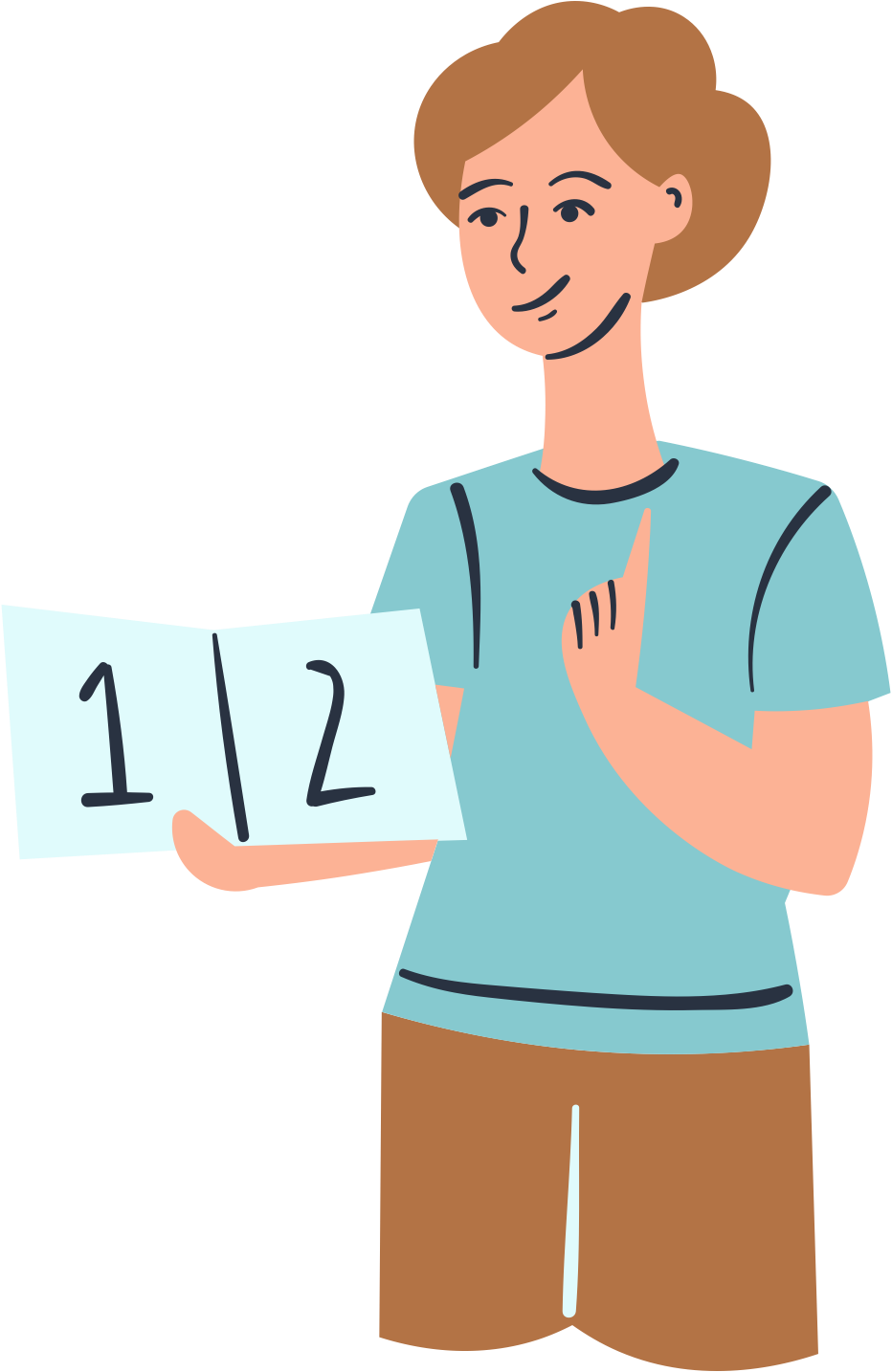 By the end of the lesson, you'll be able to:

Express relations and functions in tables and graphs.
Differentiate between a relation and a function.
Use a vertical test.
WHAT ARE RELATIONS?
A relation is a set of ordered pairs that represent a relationship.
Example:
Names and their age are a set of ordered pairs that we could put into a table.
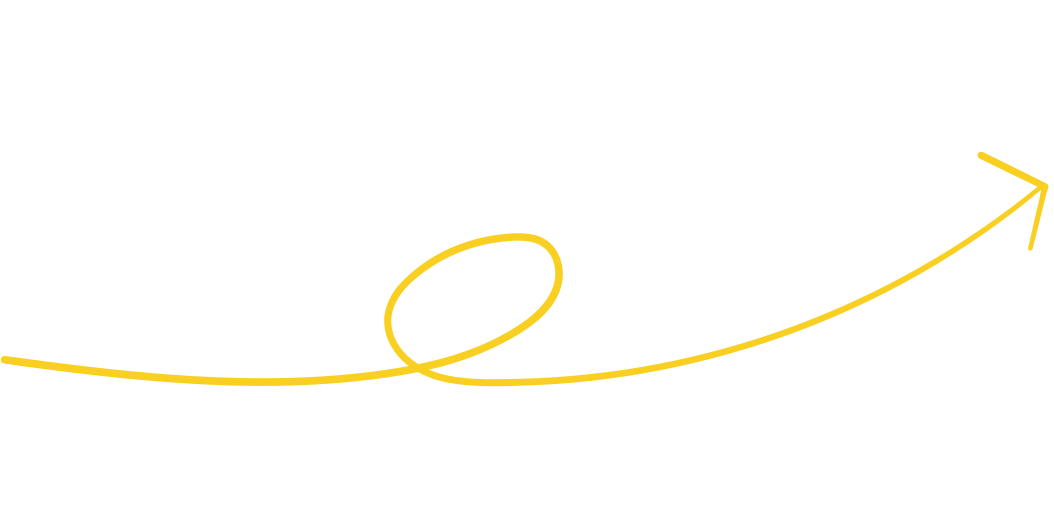 WHAT IS A FUNCTION?
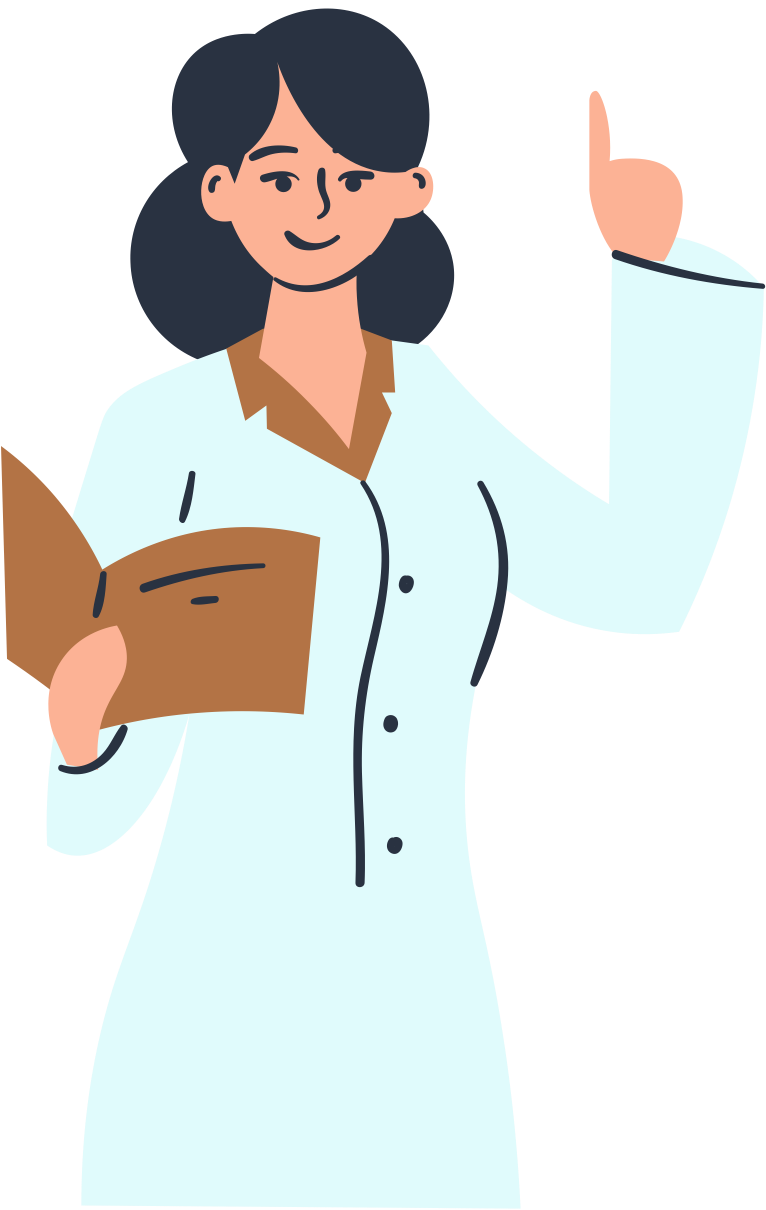 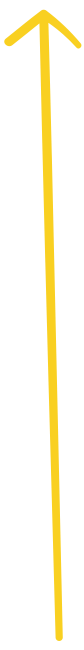 A function is a special type of relation where each input only has one output.
Functions are a way of connecting inp﻿ut values to their corresponding output values.
The relation is a function if, for every x-value, there is exactly one y-value.
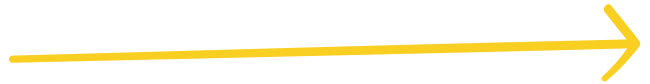 WHAT IS A FUNCTION?
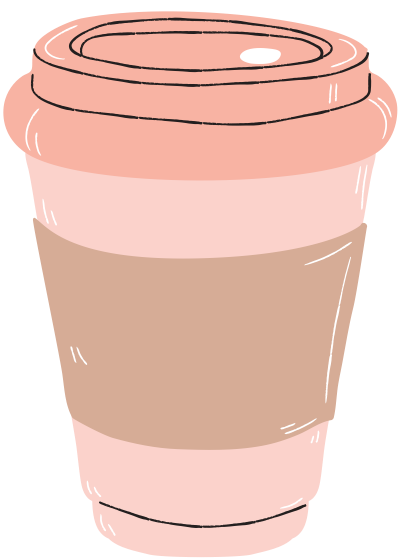 Functions are a way of connecting inp﻿ut values to their corresponding output values.
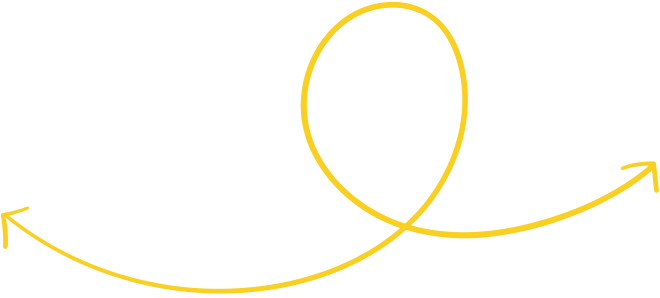 Example: 
Ordering a coffee for $5

Pay $5, and you get 1 coffee.
Pay $10, and you'll get 2 coffees, and so on.
The input affects the output in a predictable way.
1
-1
0
2
4
1
-2
2
-1
3
Construct the table of values.
Do this by substituting values of x to y=2x.
GRAPHING A FUNCTION USING THE TABLE OF VALUES
Step 2:
Plot the points.
y
Given the equation y = 2x.
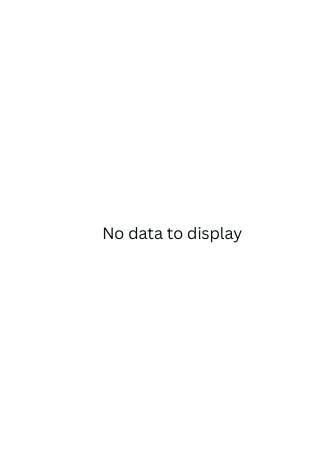 Step 1:
x
Notice that for every value of x, there is only one value of y.
TRY THIS!
Is this relation a function?
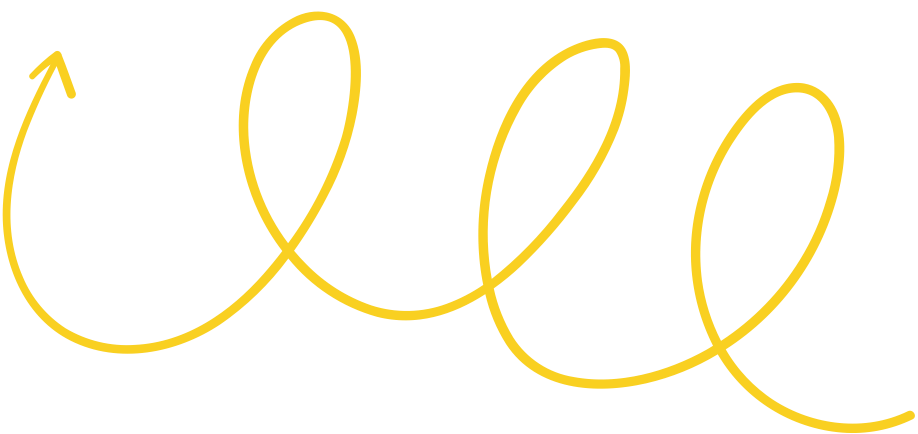 4
5
1
2
-1
3
4
5
1
2
3
-1
-2
-3
-4
-5
-2
-3
-4
-5
VERTICAL LINE TEST
Use the vertical line test to check whether a graph of a relation is a function.
If a vertical line, drawn anywhere on the graph, can touch the graph only once, then it is a function.
4
5
1
2
-1
3
5
1
2
3
4
-1
-2
-3
-4
-5
-2
-3
-4
-5
VERTICAL LINE TEST
If a vertical line, drawn anywhere on the graph, can touch the graph more than once, then the relation is not a function.
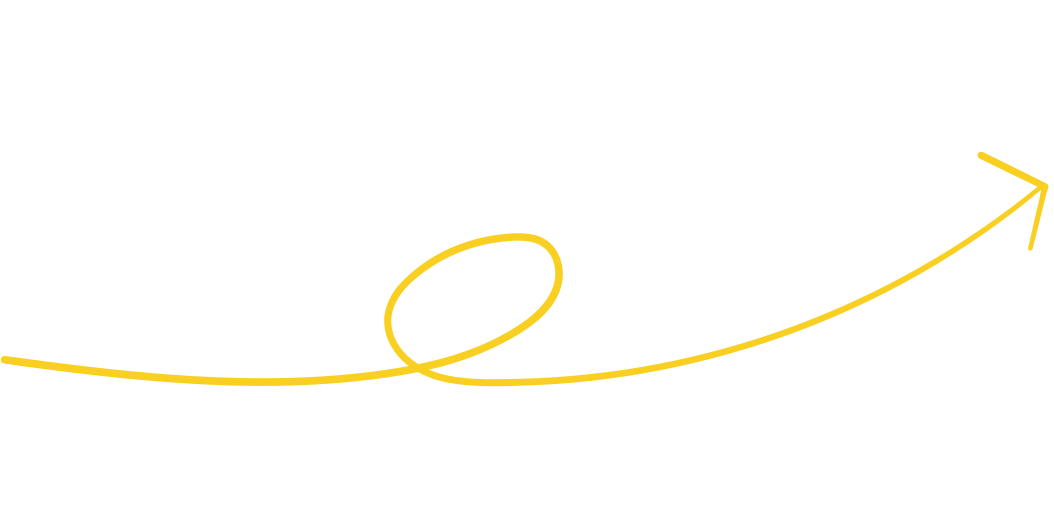 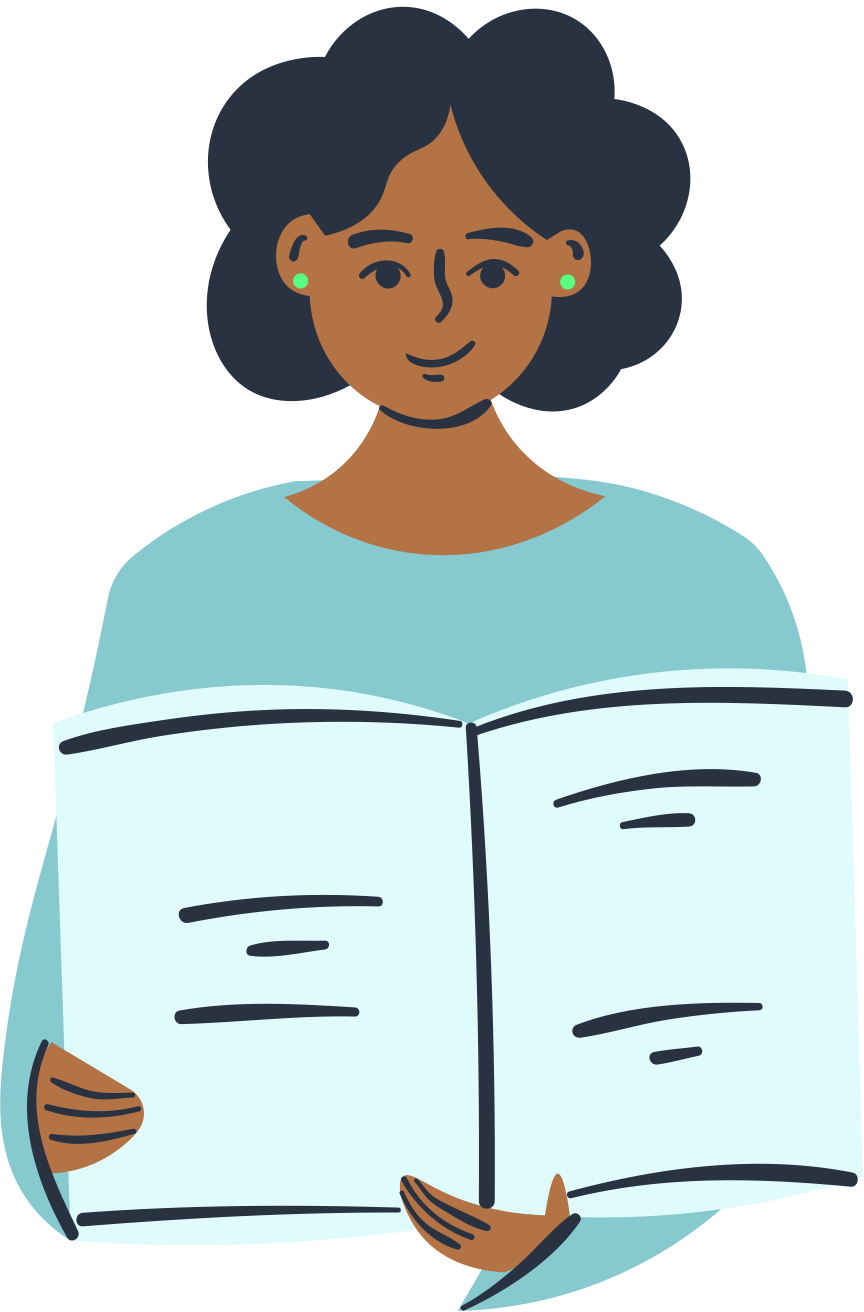 SUMMARY
A function is a special type of relation where each input only has one output.
Graphing a function using the table of values
Step 1: Construct the table of values.
Step 2: Plot the points on the coordinate plane.
CLOSET COLORS!
Select 10 clothing items from your closet. Create a mapping diagram to record the colors to each of the clothing you have. 

Then, find out if the information you collected represents a function or not.
Share your findings with the class next session.
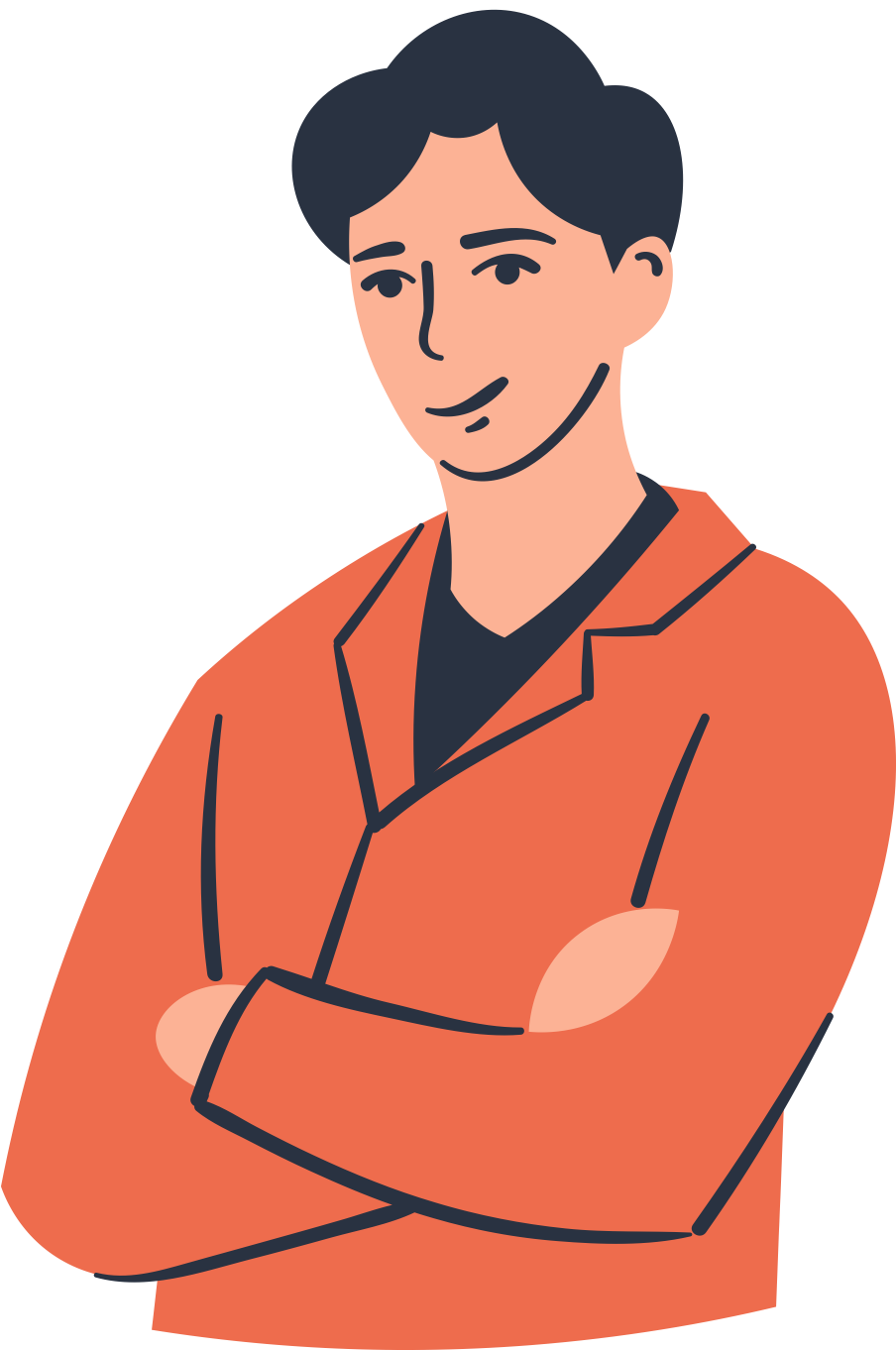 REFERENCE
Mathspace. “6.0 Functions and relations | Grade 8 Math | Common Core 8 - 2023 Edition.” Accessed 12 June 2023,
https://mathspace.co/textbooks/syllabuses/Syllabus-1157/topics/Topic-21908/subtopics/Subtopic-279918/?searchString=
Resource Page
Use these design resources in your Canva Presentation.








You can find these fonts online too. Happy designing!
This presentation template uses the following free fonts:
Titles:  Changa
Headers:  Changa
Body Copy: Yantramanav
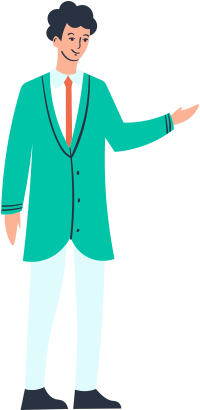 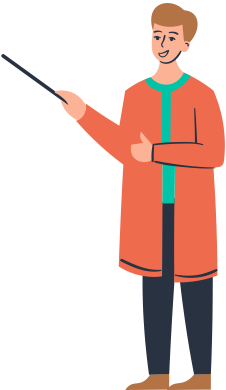 Credits
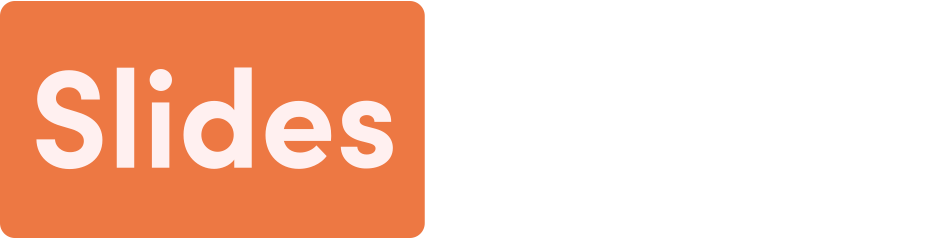 This presentation template is free for everyone to use thanks to the following:
SlidesCarnival for the presentation template
Pexels for the photos
Happy designing!